Дмитрий
Борисович
Кабалевский
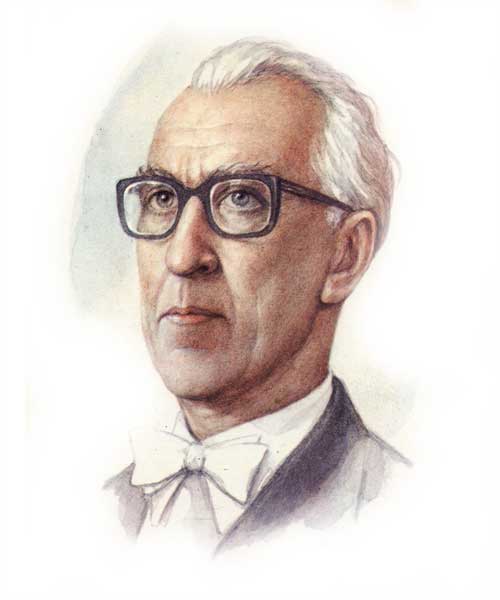 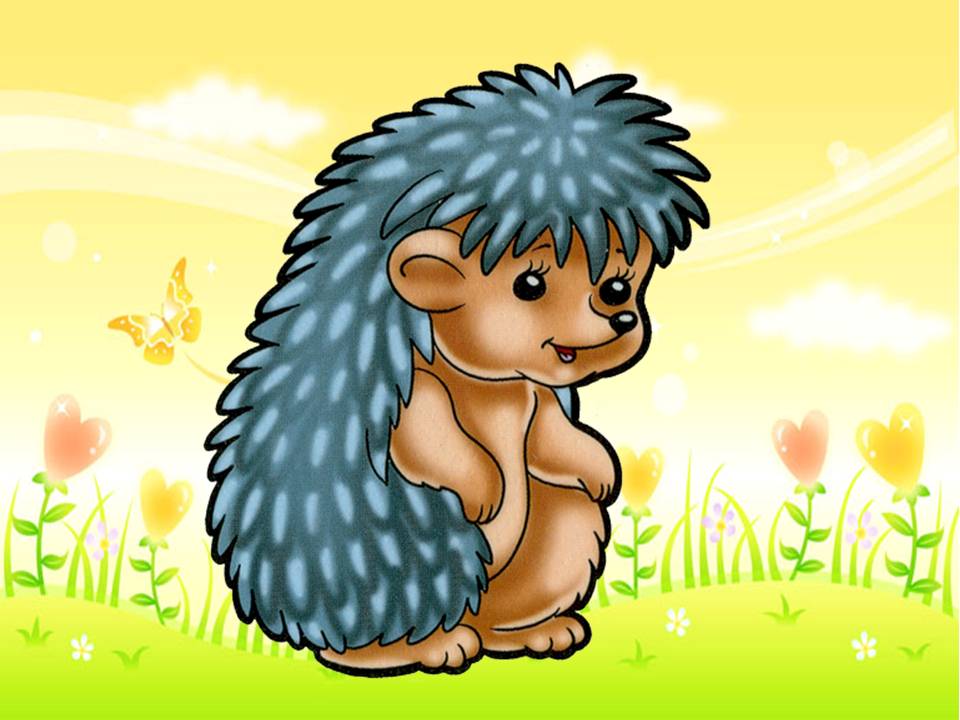 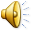 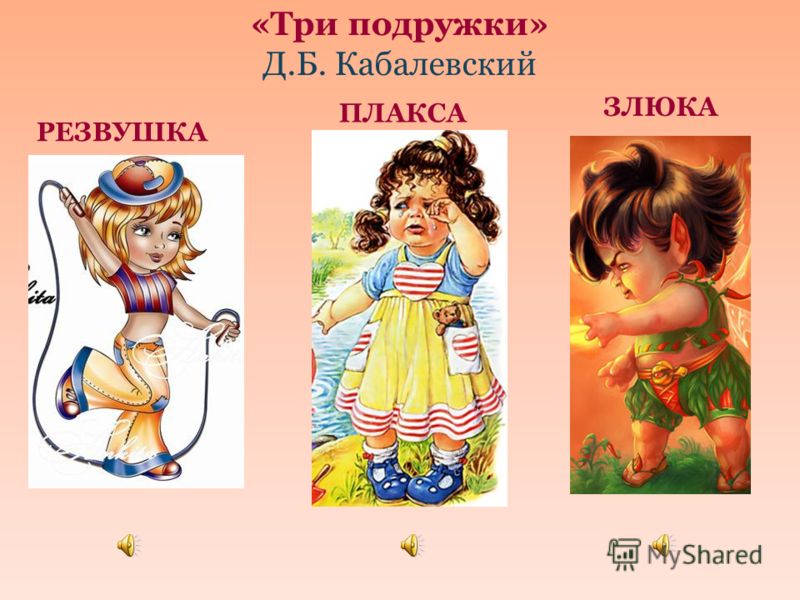 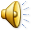 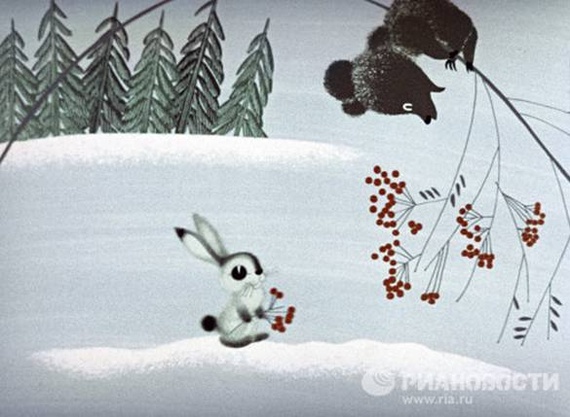